انقسام الخلية غير المباشر
المرحلة البينية
46 كروموسوم
92 كروموسوم
المرحلة التمهيدية
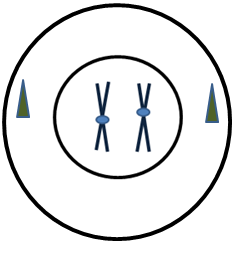 المرحلة التمهيدية
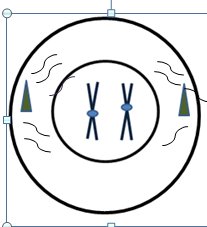 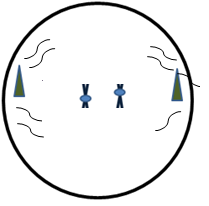 المرحلة الاستوائية
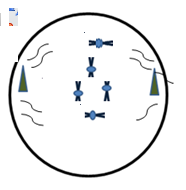 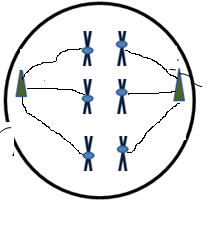 المرحلة الانفصالية
المرحلة النهائية
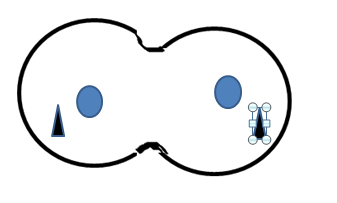 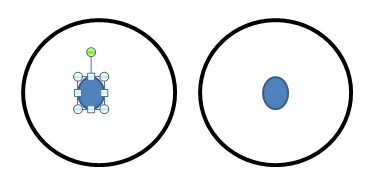 انتهى الشرح